Conceptual model of a lens in the upper crust determined from joint analysis of petrophysical models (Northern Tien Shan case study)
Viacheslav V. Spichak,
Alexandra G. Goidina

Geoelectromagnetic Research Centre IPE RAS, Moscow, Russia
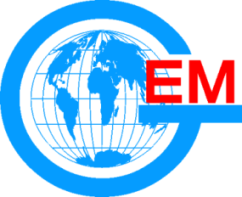 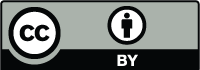 EGU2020: Sharing Geoscience Online
STUDY AREA
Upper panel: Generalized geologic map of the Kyrgyz Tien Shan, showing major east-west-trending structural features and geologic provinces (modified after Bullen et al., 2003). 

Lower panel: tectonic map of the southern Chu basin of the Northern Tien Shan (modified after Makarov et al. 2005). Here and after F1, F2, F3 stand for the Issyk–Ata, Shamsy–Tyundyuk, and Chonkurxchak faults, respectively; the dots and the neighboring numbers denote the measurement points and the thermal flux values, respectively (the asterisk marks the Alamedin-91 measurement site) (Duchkov et al. 2000); the dashed line is the surface projection of seismic velocity sections (Ghose et al. 1998); the triangles show locations of MT sites (Rybin et al. 2011); 1, 2, 3 are the Late Quaternary, Late Cenozoic, and Paleozoic deposits, respectively.
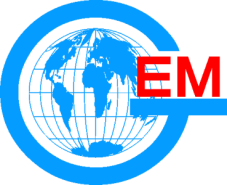 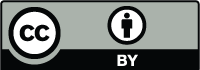 EGU2020: Sharing Geoscience Online
VELOCITY SECTIONS ALONG PROFILE CD
Vertical dashed lines bound the study area. 

Dots mark the projections of earthquake epicenters onto CD section.

Here and after LZ denotes “Lens Zone”
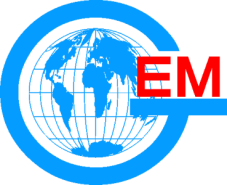 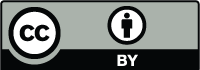 EGU2020: Sharing Geoscience Online
QUESTIONS TO BE ADDRESSED
what are petrophysical characteristics of the lens zone (LZ)?   
 what is the nature of the geophysical anomalies?
 what is the mechanism of LZ formation?
 how long does LZ exist within its present boundaries?
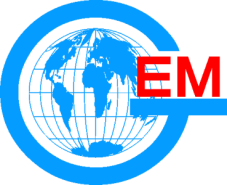 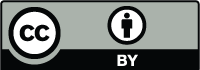 EGU2020: Sharing Geoscience Online
Normalized anomalous velocities’ ratio VP/VS  (A) and ITS Histogram (B)
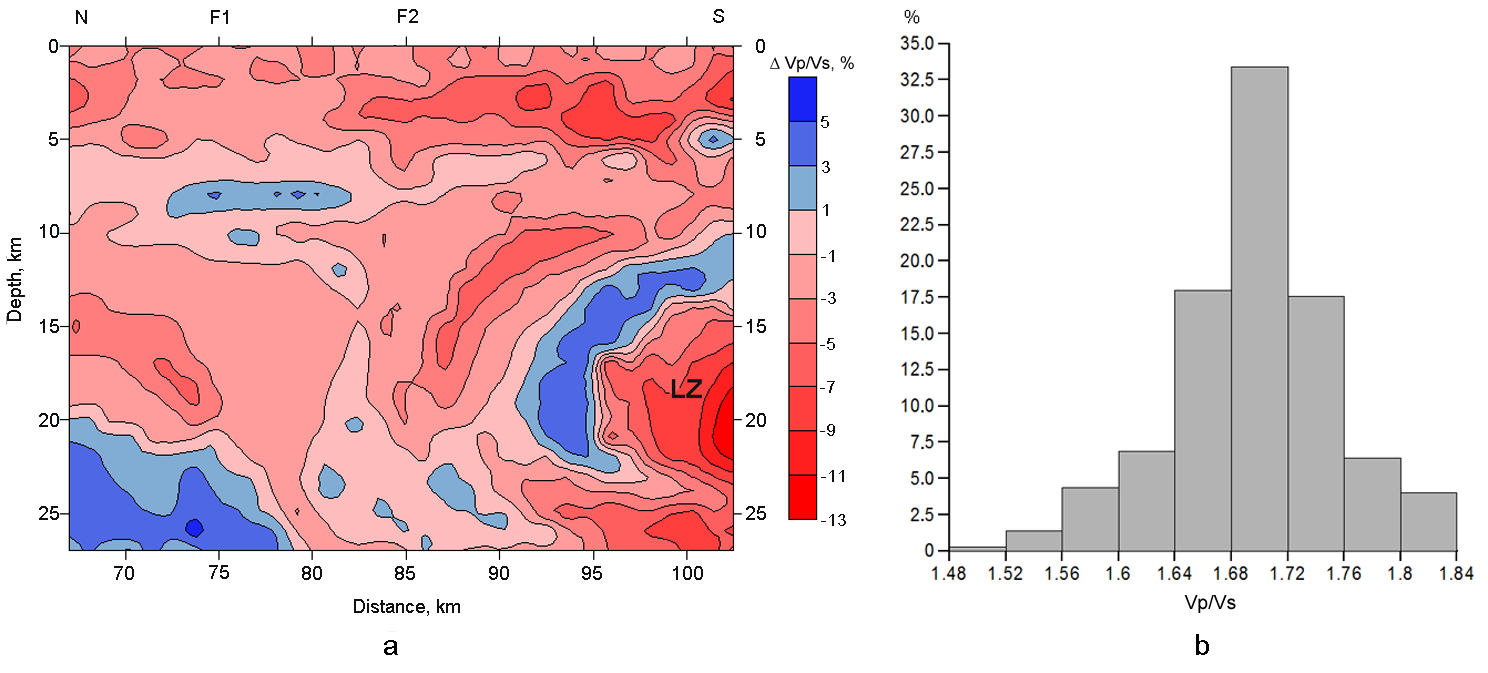 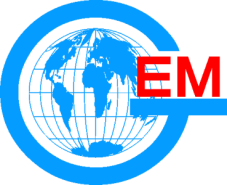 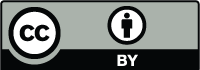 EGU2020: Sharing Geoscience Online
POISSON’S RATIO (a) AND ITS histogram (B)
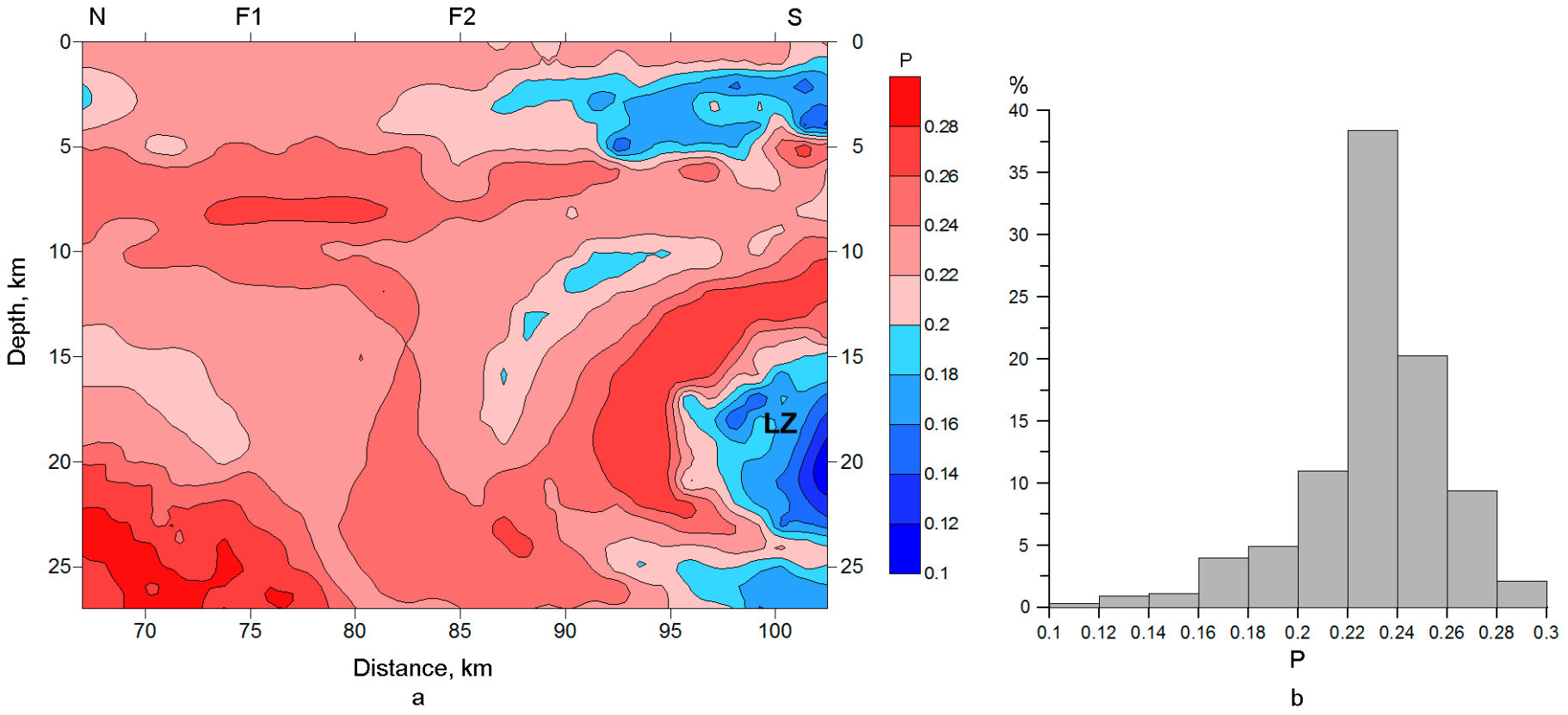 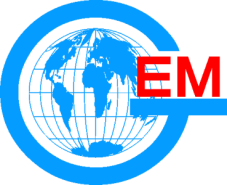 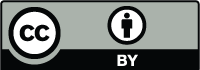 EGU2020: Sharing Geoscience Online
Resistivity Cross-section (A) REVEALED BY 2-D INVERSION OF mt DATA AND ITS histogram (B)
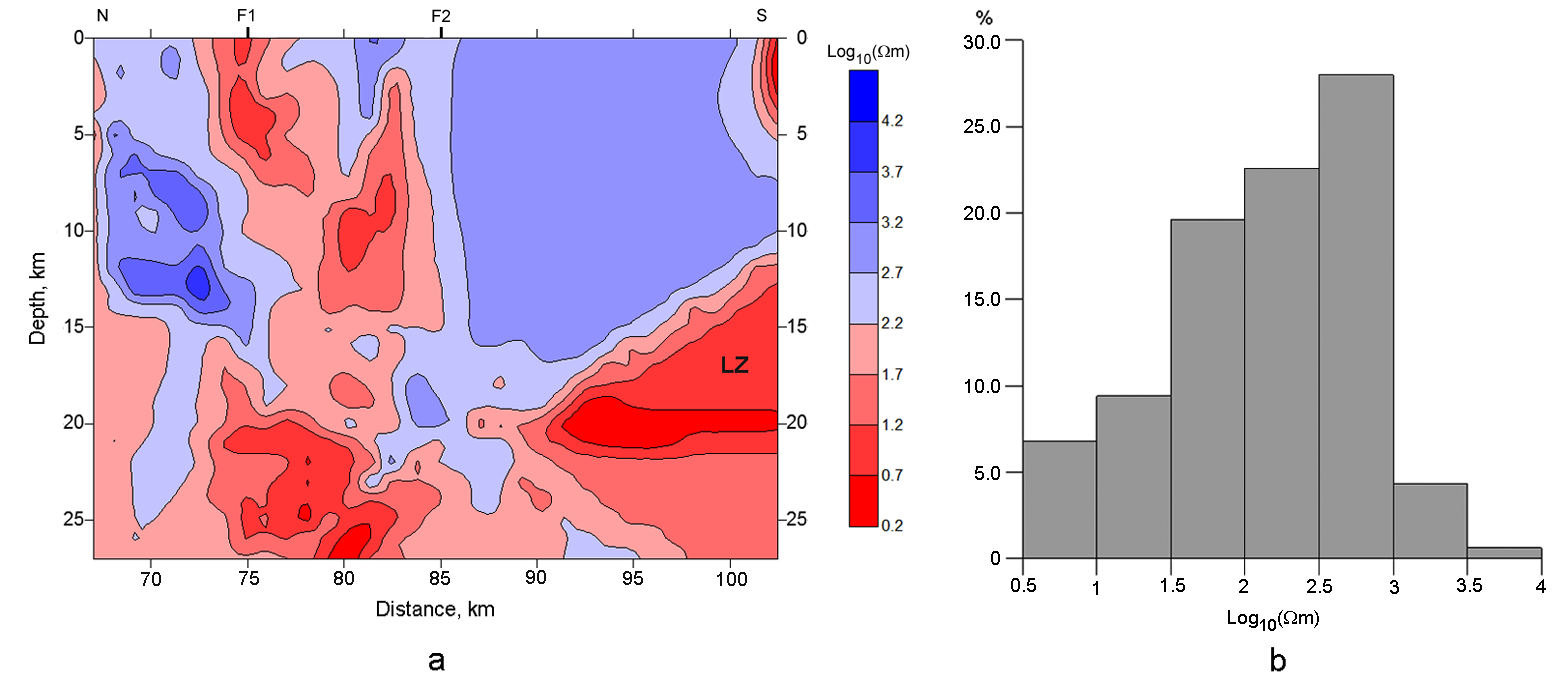 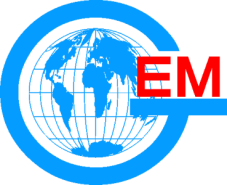 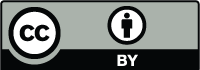 EGU2020: Sharing Geoscience Online
REGIONAL GEOTHERMS IN THE NORTHERNTIEN SHAN
(a) paleogeoterm 80 mW/m2, predicted geotherms 60 mW/m2 (Batalev 2013) and 72 mW/m2 for Alamedin-917 site (location is shown in Fig. 1) (Shvartsman 1992);
(b) geotherms (in С) along the meridian 76 E from (Shvartsman 1992)
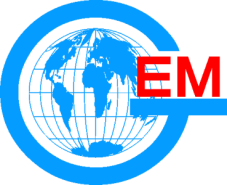 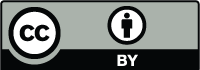 EGU2020: Sharing Geoscience Online
BOREHOLE GEOTHERMS AND ELECTRICAL CONDUCTIVITY PROFILES
Solid lines -  geoterms from boreholes (Shvartsman , 1992);

Dashed lines - electrical conductivity profiles obtained by 1-D MT inversion at neighboring MT sites (Spichak et al., 2011)
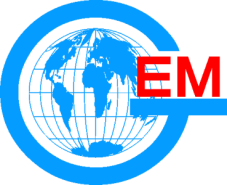 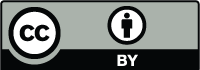 EGU2020: Sharing Geoscience Online
TEMPERATURE MODEL OF THE STUDY AREA BUILT USING EM GEOTHERMOMETER
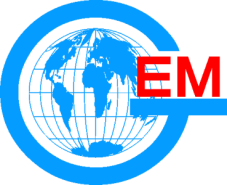 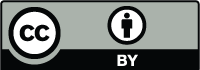 EGU2020: Sharing Geoscience Online
ELECTRICAL RESISTIVITY (a) AND TEMPERATURE (b) SECTIONS OVERLAPPED BY POROSITY ISOLINES
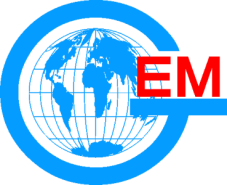 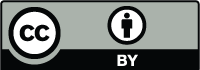 EGU2020: Sharing Geoscience Online
CLASTERS CHACTERIZED BY MAXIMAL CORRELATION OF ELECTRICAL RESISTIVITY WITH Vp (a) AND POROSITY (b)
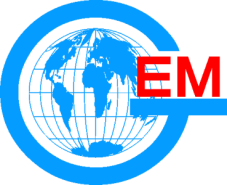 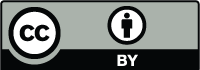 EGU2020: Sharing Geoscience Online
PETROPHYSICAL PROPERTIES OF THE LENS
reduced VP and VS velocities and their ratio VP / VS; 
low resistivity (3–30 Ω.m);
low density (< 2.45 g/cm3);
high fluid volume fraction (< 0.9%) providing the increased electrical conductivity and reduced seismic velocities;
pressure range of 4–6 Kbar;
temperature range from 350-400°С at the lens’ top to 550-600°С at the bottom, characteristic for the emergence of supercritical fluids and for the solidus of wet granite, respectively;
the presence of a cap (a relatively dense, poorly permeable granodiorite) that seals the forming fluid reservoir.
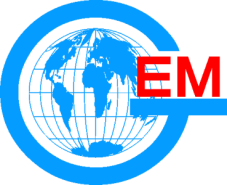 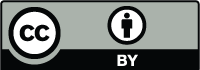 EGU2020: Sharing Geoscience Online
LENS LIFETIME
The lens life time was determined from properties of the cap. Assuming that for the Cenozoic folding regions, the rock permeability is around 10-21 m2 we could roughly estimate the rate of fluid migration through it. Accordingly the lens lifetime turns to be around 33 million years which is consistent with the age of the Cenozoic activation zones.
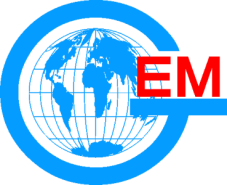 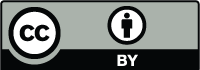 EGU2020: Sharing Geoscience Online
CONCLUSIONS (1)
Conceptual model for the lens at the upper-crustal depths along the meridional profile intersecting the junction zone of the Kyrgyz Range and the Chu Basin in the Northern Tien Shan is suggested based on the joint analysis of the models of seismic velocities, resistivity, density, SiO2 content, temperature and fluid fracture volume.

It is concluded that the observed petrophysical anomalies in the lens zone could have a fluid origin. They can be produced by dehydration of the rocks of amphibolite facies’ metamorphism at granite solidus temperature, which releases part of the chemically bound water. Another source can be the fluid-rich solidus magmas that can be squeezed into the upper horizons of the Earth's crust in the viscous state. This results in the formation of the mixture of supercritical and magmatic fluids which may well coexist under the P–T conditions of the upper crust.
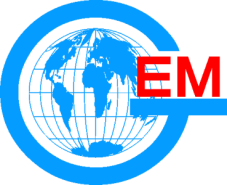 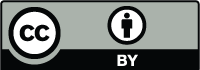 EGU2020: Sharing Geoscience Online
CONCLUSIONS (2)
The ascending flow of the bulk of the fluids is halted by the cap of poorly permeable dense amphiboles. Under the assumption that for the regions of the Cenozoic folding, the permeability in situ is 10-21 m2 (1 nD), the rate of fluid migration through this cap can be roughly estimated at 33 million years which is consistent with the age of the zones of Cenozoic activation. 

A reasonable explanation for the long-term preservation of the decompacted fluid-saturated rocks can be given based on the self-organization mechanism. It determines the cooperative development of the interrelated processes that activate shear deformations and metamorphic reactions with the release of fluids which, in turn, promote the propagation of shearing displacements.
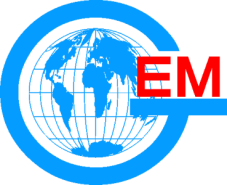 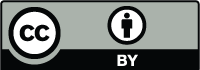 EGU2020: Sharing Geoscience Online
REFERENCES
Burov, E.V., Kogan, M.G., Lyon-Caen, H., and Molnar, P., 1990. Gravity anomalies, the deep structure, and dynamic processes beneath the Tien Shan, Earth and Planetary Science Letters, 96, 367-383.
 Ghose S., Hamburger M.W., and Virieux J., 1998. Three-dimensional velocity structure and earthquake locations beneath the northern Tien Shan of Kyrgyzstan, Central Asia, J.  Geophys. Res., 103 (B2), 2725-2748. 
 Rybin A.K., Spichak V.V., Batalev V.Yu., Bataleva E.A., Matykov V.E., 2008. Array magnetotelluric sounding in seismically active zone of the Northern Tien Shan, Russian Geology and Geophysics, 49(5), 445-460.
 Shvartsman Yu.G., 1992. Heat flow, seismicity and geodynamics of the Tien Shan. Doctor thesis, Institute of Geology, Bishkek (in Russian). 
 Spichak V.V., 2020. Modern Methods for Joint Analysis and Inversion of Geophysical Data. Russian Geology and Geophysics, 61 (3), 341-357. 
 Spichak V.V., 2020. Computational Geo-Electromagnetics: Methods, Models and Forecasts. Elsevier, Amsterdam. 
 Spichak V.V. and Zakharova O.K., 2015. Electromagnetic Geothermometry. Elsevier, Amsterdam. 
 Spichak V.V., Zakharova O.K. and Rybin A.K., 2011. Methodology of the indirect temperature estimation basing on magnetotelluruc data: northern Tien Shan case study, J. Appl. Geophys., 73, 164-173.
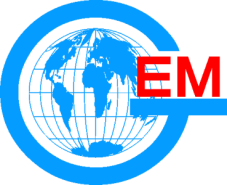 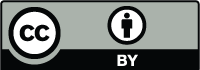 EGU2020: Sharing Geoscience Online
CONTACTS
Prof. Viacheslav V. Spichak
E-mail: v.spichak@mail.ru 
Mobile: +7 9262243578
URL:  http://www.igemi.troitsk.ru/~spichak/
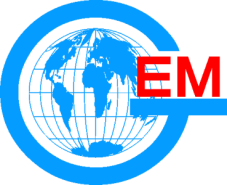 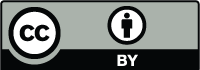 EGU2020: Sharing Geoscience Online